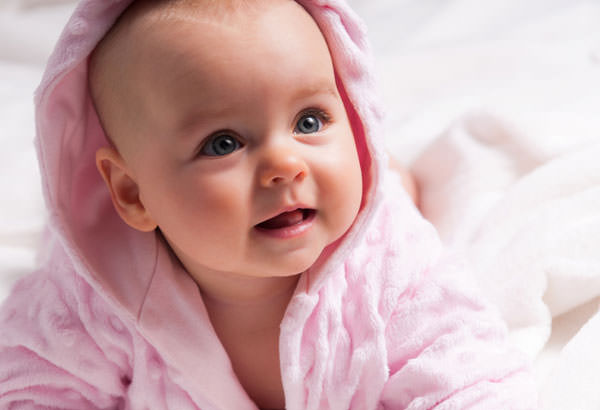 BİR TÜP UMUT
İNFERTİL BİREYLERDE ÇEVRESEL BASKI
Bir Tüp Umut
Ahmet Akdere
Ege Doğangüzel
Salih Cansın Yılmaz
Doğancan Eralp
Berk Cem Mercan
Muzaffer Büyükgülen
Begüm Malkoç
Yağmur Yaşar
Gizemnur Coşkun
Eda Buse Meşeci
Elif Yüksel
Danışman Öğr. Üyesi:
    Prof. Dr. Serdar Filiz
İnfertilite Nedir?
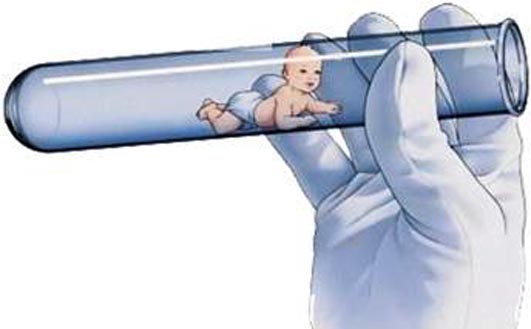 İnfertilite doğal yollarla çocuk sahibi olamama durumudur.
İnfertilite, yüksek prevelansta görülmesi ve infertil çiftlerin yaşadığı problemler nedeniyle hem ülkemiz hem de diğer ülkeler için önemli bir halk sağlığı problemidir. Ancak tedavi görüldüğü takdirde (tüp bebek) çocuk sahibi olunabilir.
Bütün dünya topluluklarında olduğu gibi Türk toplumunda da evlilik çocuk sahibi olmayı beraberinde getirmektedir. Fakat çocuk sahibi olamayan bireyler arasında sorunlar çıkabilmektedir.

İnfertilite yaşamı tehdit eden bir hastalık olmamasına rağmen çiftler veya kişiler üzerinde ciddi psikolojik sıkıntılar yaratabilmektedir.

Kişiler çocuk sahibi olamadıklarında kendilerini yetersiz görmekte ve bunu bir başarısızlık olarak nitelendirmektedir.
İnfertilite kişiler üzerinde nasıl bir etki bırakıyor?
İnsan neslinin devamlılığının sağlanması amacıyla ve toplumun beklentilerine uygun bireyler yetiştirilmesi için aile çok büyük önem taşımaktadır.
Bu rol üreme ve doğurganlık işlevleriyle yerine getirilir. 
Kadının, toplumda yer alan erkeklerle birlikte, içinde bulunduğu toplumun kurallarına, değer yargılarına ve ideolojik kalıplarına göre sosyal statüsü şekillenmektedir. 
Bu statünün belirlenmesinde özellikle geleneksel toplumlarda kadının aile ve toplum içindeki rolü doğurganlık ve çocuk bakımı ile ele alınmaktadır.
Çocuk sahibi olamamanın kadın yönünden psikolojik anlamı;
1) Doğuramama (işlevsel bozukluk)
2) Kontrol kaybı (bedenim isteklerime uymuyor) 
3) Psikolojik eksiklik (analık güdüsünün doyurulamaması)
4) Kendini kadın toplumunun dışında hissetme
5) Yalnız kalma (duygusal olarak evlat desteğinin olmaması)
6) Sosyal güvence azlığı (yaşlılıkta bakacak kimsenin olmaması)
7) Sosyal rol eksikliği (ana, hamile kadın, loğusa, kayınvalide, büyükanne) ve benlik değerinde azalma
Çocuk sahibi olamamanın erkek yönünden psikolojik anlamı;
1) Doğurtamama (erkeklik işlevlerinde yetersizlik)
2) Psikolojik eksiklik (babalık güdüsünün doyurulamaması)
3) Yalnız kalma (yaşlılıkta)
4) İş hayatında destek eksikliği, soyunun devamının sağlanmaması
5) Sosyal rol eksikliği (baba, kayınpeder, büyükbaba) 
6) Sosyal güvence azlığı
Projemizin Amacı;
Halk arasında kısırlık olarak bilinen infertilitenin;

Toplum açısından nasıl görüldüğünü tespit etmek,

Toplumun infertil bireylere davranış şekillerinin bireyler üzerinde bıraktığı etkileri araştırmak 

Toplumun infertil bireylere nasıl davranması gerektiği konusunda bir duyarlılık yaratmak
Çalışmamızda İzlediğimiz Yol
Konumuzu ‘İnfertil Bireylerde Çevresel Baskı’ olarak belirledik.

Konuyu belirledikten sonra infertilite ile ilgili bilgi topladık.

Bu bilgiler doğrultusunda infertil kadınlara, infertil erkeklere ve gebelere ayrı ayrı olmak üzere anket çalışması uyguladık.

Anket sonuçlarımızı analiz edip toplumun infertil bireylerde oluşturduğu baskıyı (aşırı ısrar) inceledik.
Tıp Fakültesi hastanemizin tüp bebek merkezinde infertil ve gebe bireylerle projemiz için toplam…….. KİŞİYLE anket çalışmamızı gerçekleştirdik.
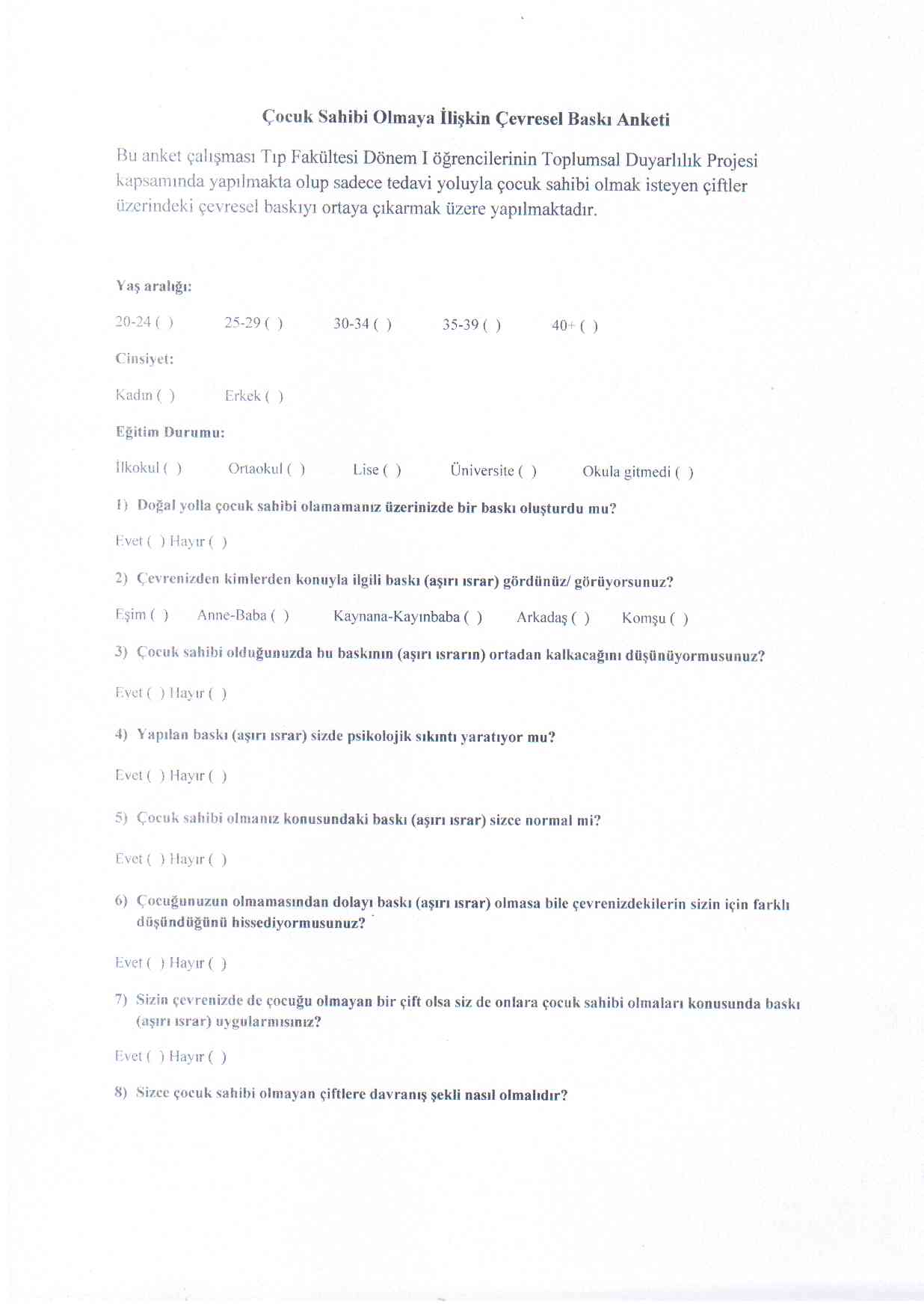 İnfertil çiftlerde bulgularımız
YAŞ ARALIĞI
KADIN                                                                                  ERKEK
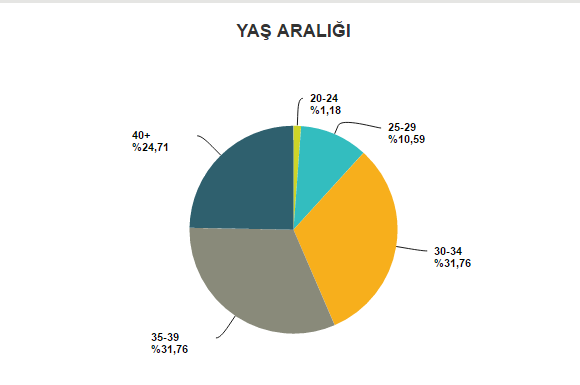 EĞİTİM DURUMU
KADIN                                                                                  ERKEK
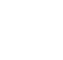 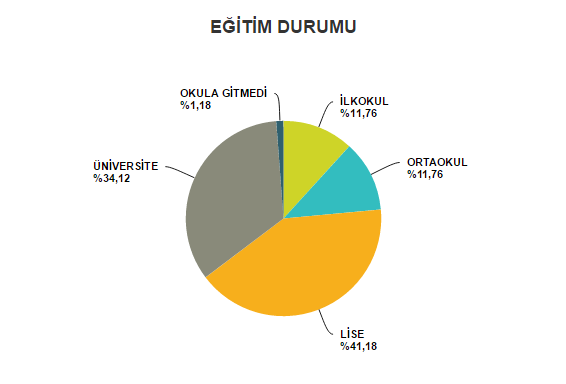 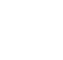 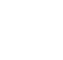 Doğal yolla çocuk sahibi olamamanız üzerinizde bir baskı(aşırı ısrar) oluşturdu mu?
KADIN                                                                             ERKEK
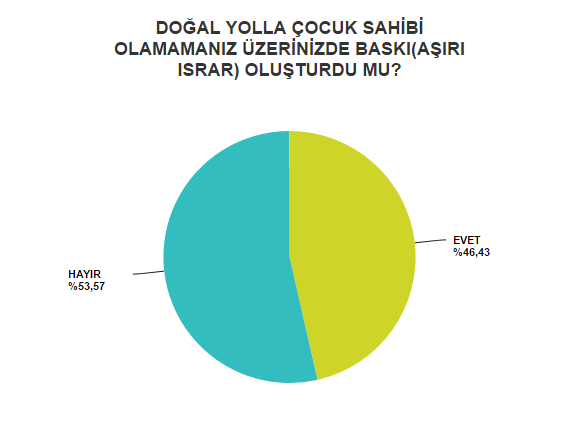 Çevrenizde kimlerden baskı (aşırı ısrar) gördünüz/görüyorsunuz?
KADIN                                                                          ERKEK
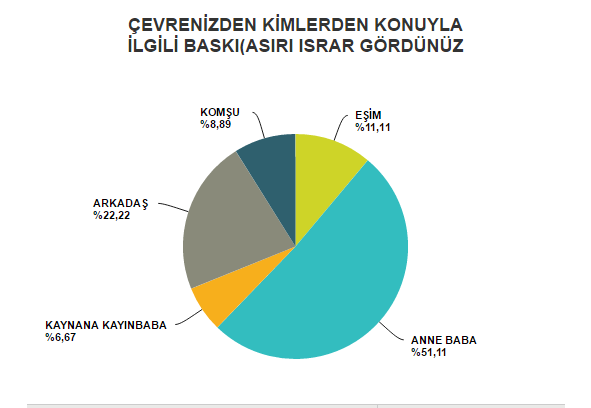 Çocuk sahibi olduğunuzda bu baskının (aşırı ısrar) ortadan kalkacağını düşünüyor musunuz?
KADIN                                                                             ERKEK
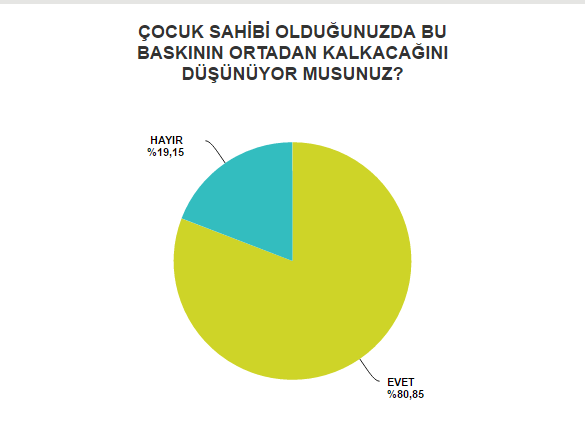 Yapılan baskı (aşırı ısrar) sizde psikolojik sıkıntı yaratıyor mu?
KADIN                                                                    ERKEK
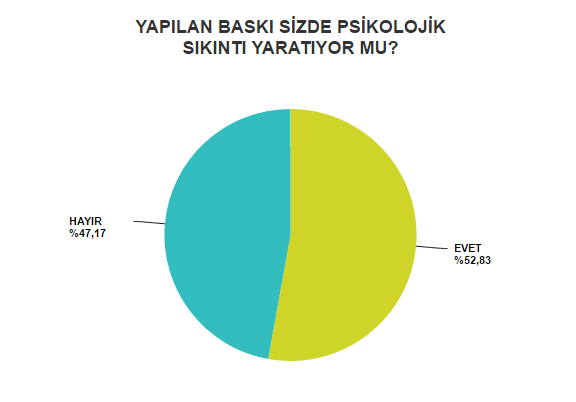 Çocuk sahibi olmamanız konusundaki baskı (aşırı ısrar) sizce normal mi?
KADIN                                                                          ERKEK
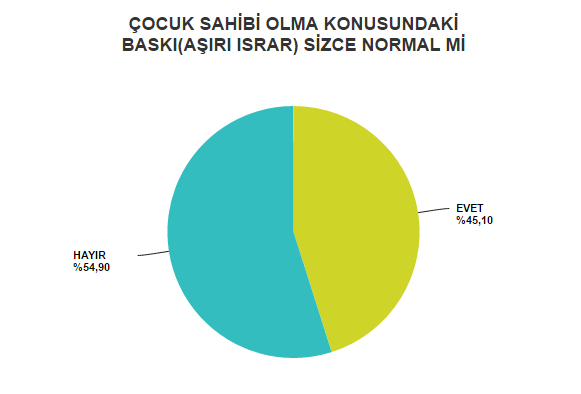 Çocuğunuzun olmamasından dolayı baskı (aşırı ısrar) olmasa bile çevrenizdekilerin sizin için farklı düşündüğünü hissediyor musunuz?
KADIN                                                                          ERKEK
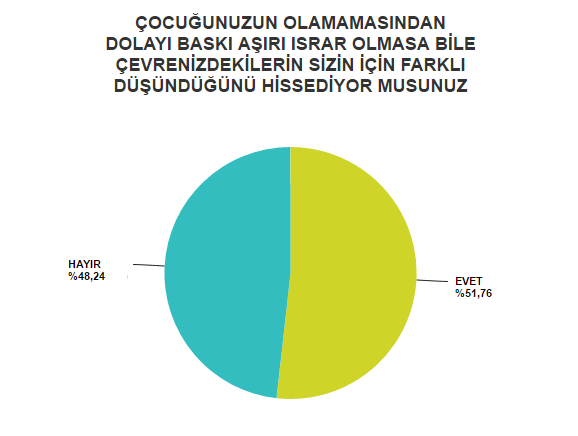 Sizin çevrenizde çocuğu olmayan bir çift olsa siz de onlara çocuk sahibi olmaları konusunda baskı (aşırı ısrar) uygular mısınız?
KADIN                                                                      ERKEK
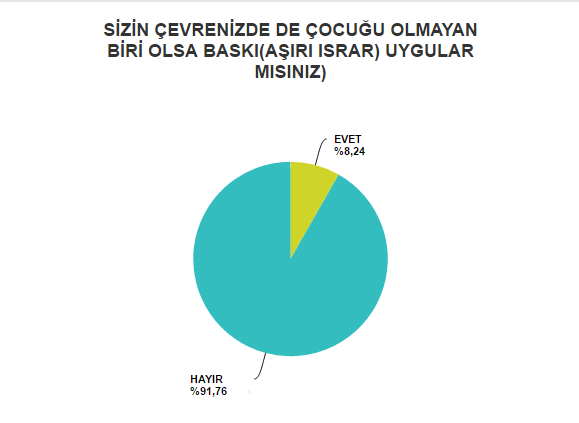 Yukarıda analizlerini verdiğimiz anketin benzerini gebelere de uyguladık.
Çıkan sonuçlar aşağıdaki gibi oldu:
Yaş Aralığı
Eğitim Durumu
Gebe/Çocuk sahibi olmadığımız dönemde üzerinizde bir baskı (aşırı ısrar) oluştu mu?
Çevrenizden kimlerle konuyla ilgili aşırı ısrar gördünüz?
Gebe kaldığınızda varsa baskı ortadan kalktı mı?
Gebe kalmadığınız dönemde size yapılan baskı size psikolojik sıkıntı yarattı mı?
Üzerinizde çevre baskısının olması sizce normal mi?
Gebe olmadan önce size baskı uygulanmasa bile çevrenizdekilerin sizin için farklı düşündüğünü hissettiniz mi?
Sizin çevrenizde de çocuğu olmayan bir çift olsa sizde onlara baskı uygular mısınız?
Sonuç
İnfertil çiftlere çevresel baskı en fazla kaynana-kayınbaba tarafından uygulanıyor
Orta yaş ve üzerindeki infertil çiftlerde çevresel baskı daha fazla
Kadınlar erkeklere göre çevresel baskıyı daha fazla hissediyor
Erkekler kadınlardan 2 kat daha fazla çevresel baskının normal olduğunu düşünüyor
Gebe kalma/çocuk sahibi olmanın çevresel baskıyı çok azaltacağı düşünülsede çevresel baskı beklenildiği kadar azalmıyor
İnfertil kadın, infertil erkek ve gebe/çocuk sahibi bireylerin %10’u kendilerinin de çevresel baskı uygulayabileceğini söylüyor
İlginiz ve sabrınıza teşekkür ederiz